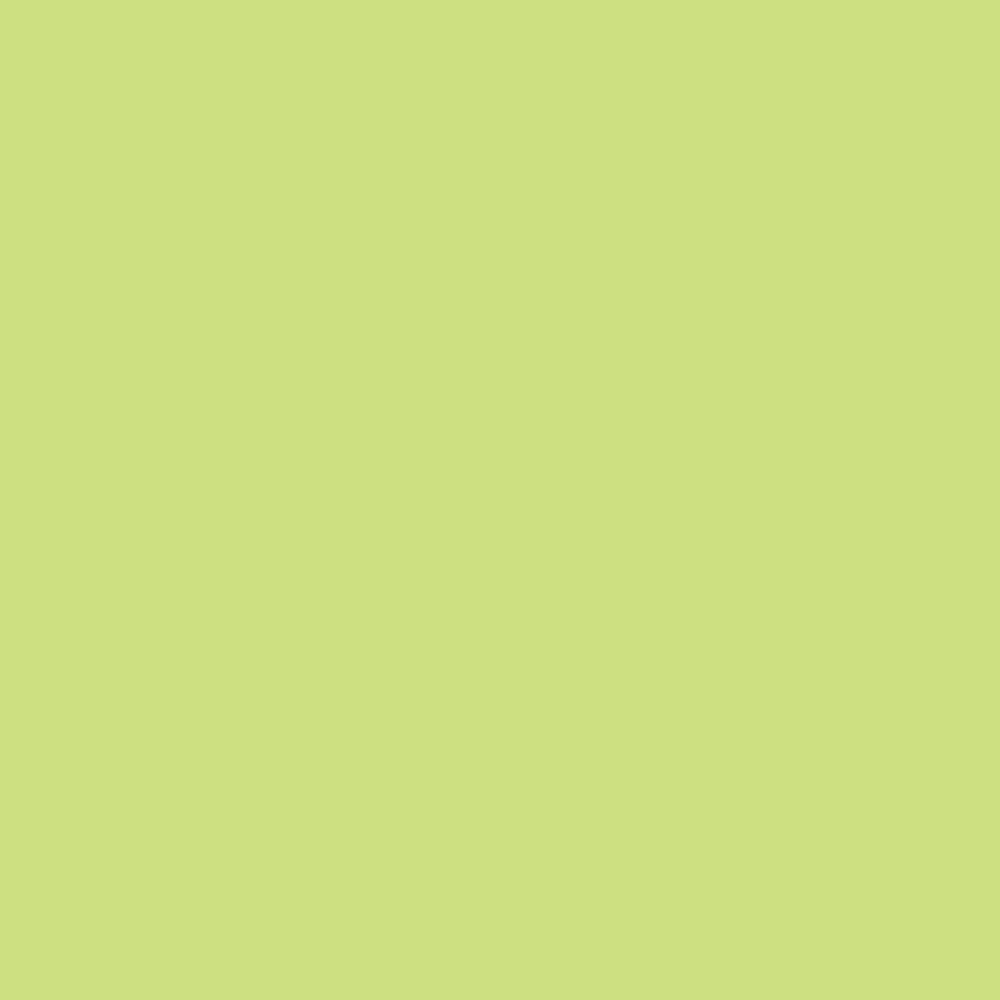 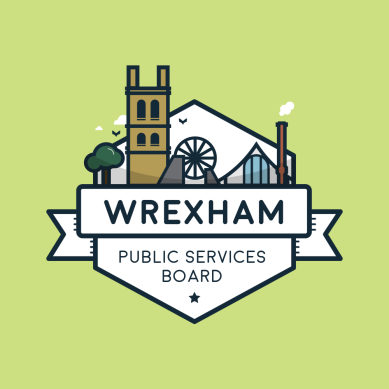 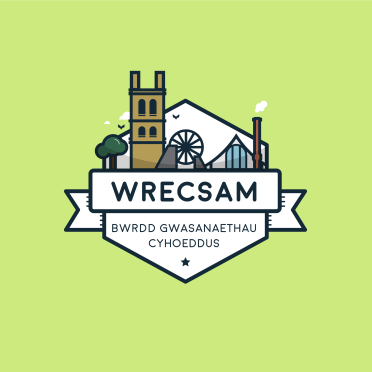 Wrexham Town & Community Council Forum

8th December 2016


An update from 
Wrexham Public Services Board
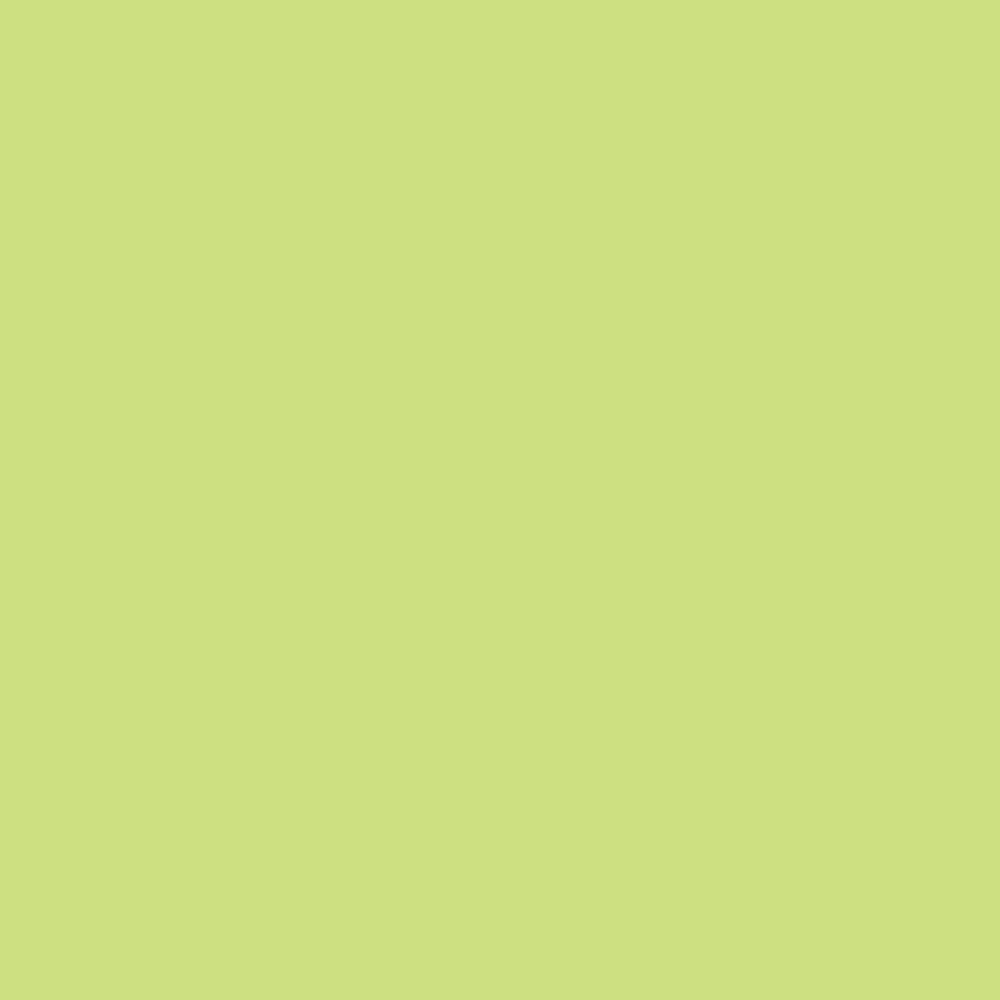 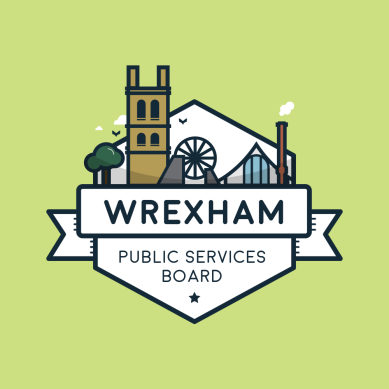 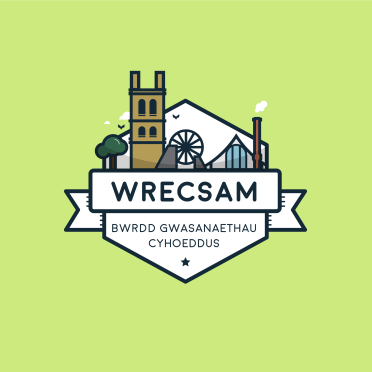 Introduction
Guidance for Community Councils from the Well Being of Future Generations (Wales) Act

A Community Council representative on the Wrexham PSB

Update on the work of Wrexham Public Services Board (PSB) meeting their requirements of the Well Being of Future Generations (Wales) Act
[Speaker Notes: Introduce self and role of PSB support 

Today 3 areas I want to cover]
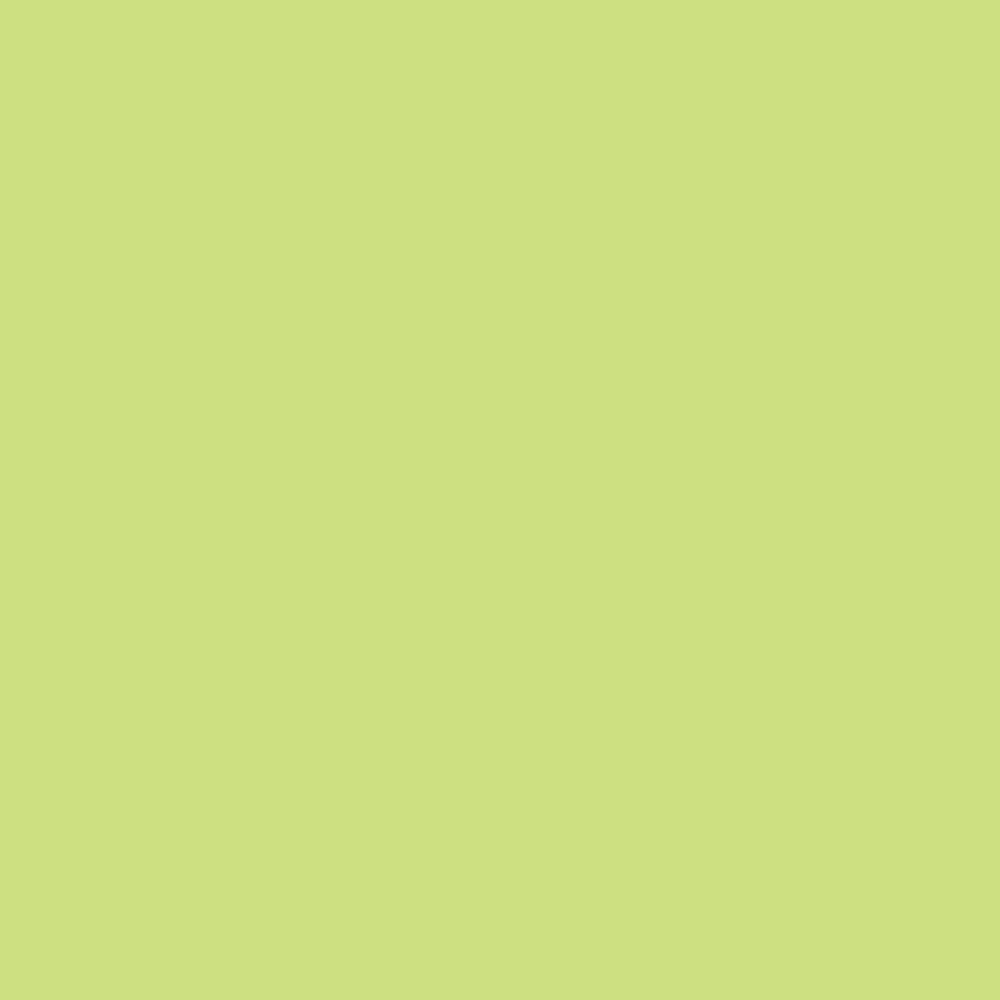 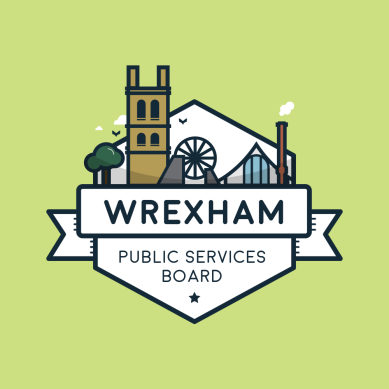 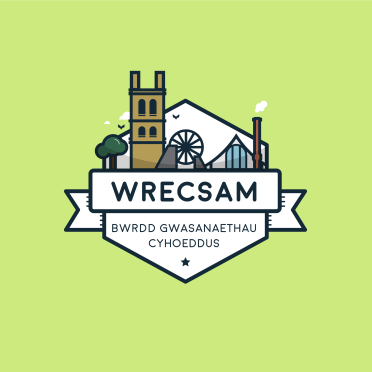 The Well Being of Future Generations (Wales) Act 2015
The process of improving the:
Economic
Social
Environmental
Cultural
well-being of Wales by  taking action in accordance with the sustainable development principle aimed at achieving the well-being goals.
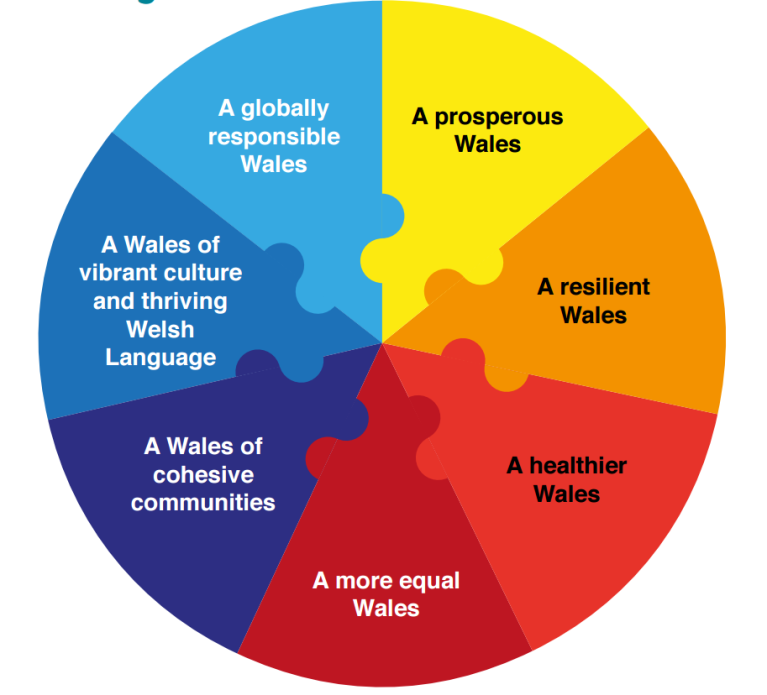 The sustainable development principle: Ensure the needs of the present are met without compromising the ability of future generations to meet their own needs.  A public body must take into account:
Prevention
Long-term
Involvement
Collaboration
Integration
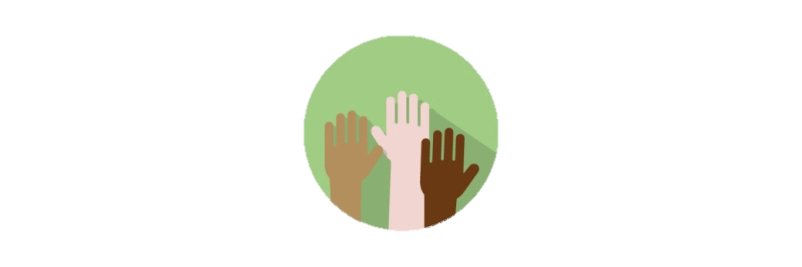 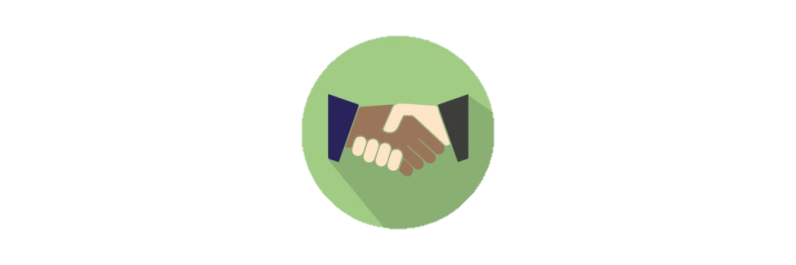 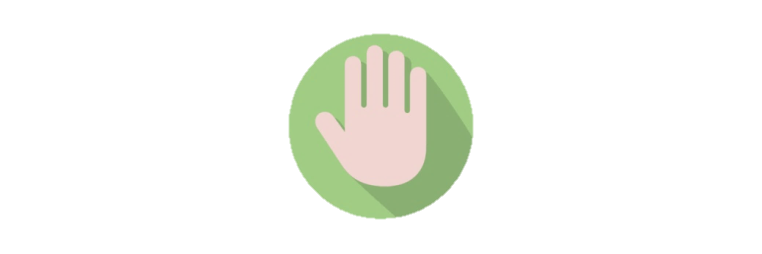 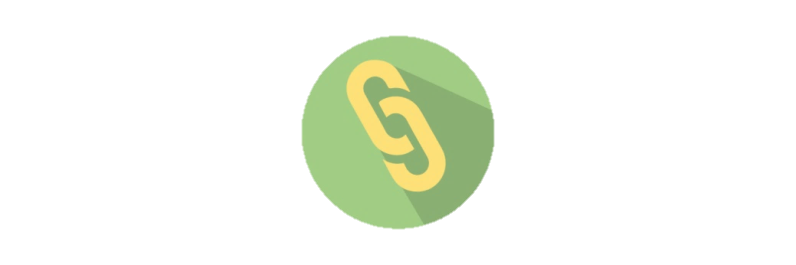 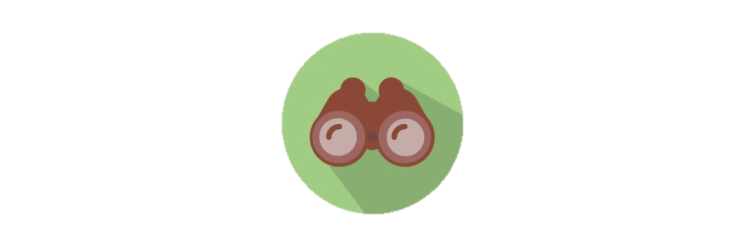 [Speaker Notes: Start with a quick reminder of what the WBFG Act aims to do:

Public bodies: (44)
Community Councils not listed:
Local authorities
Health boards
Public heath Wales
Fire and rescue
Natural resources Wales
Higher Education funding council for Wales
Arts council
Sports council
National library
National Museum]
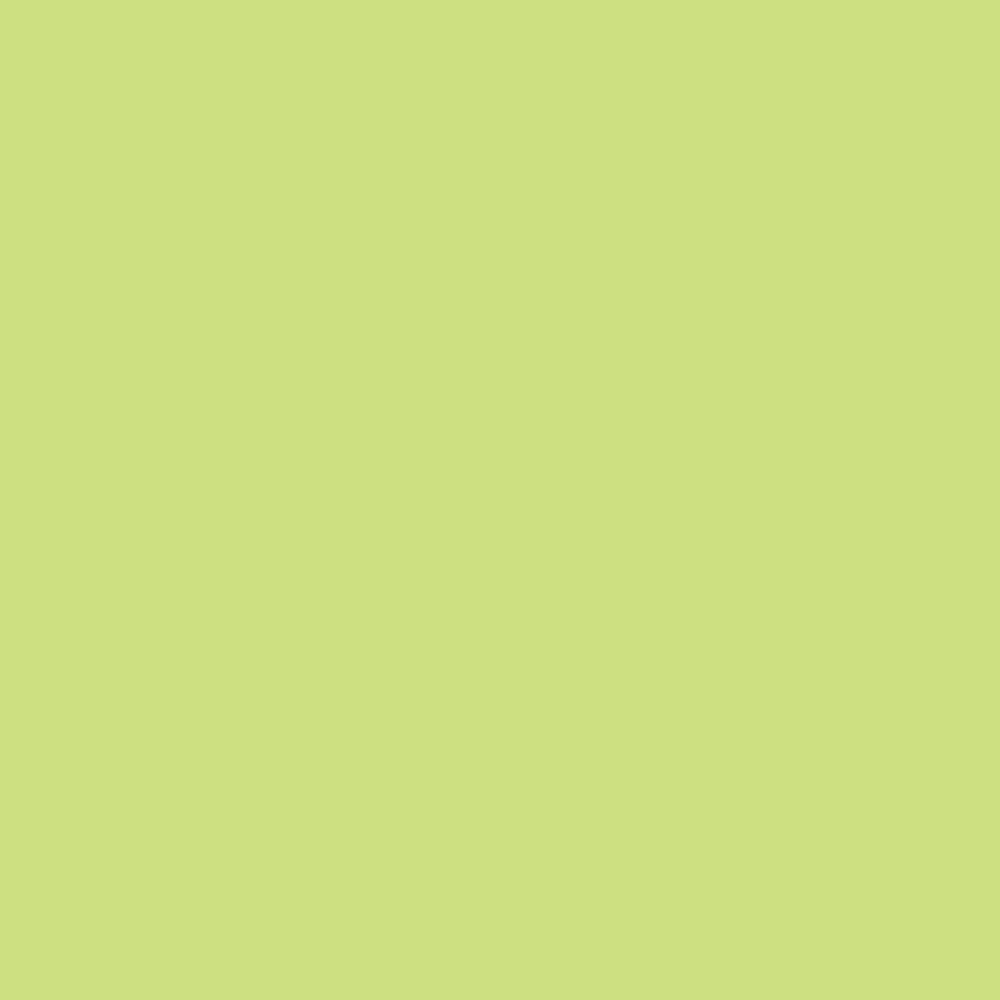 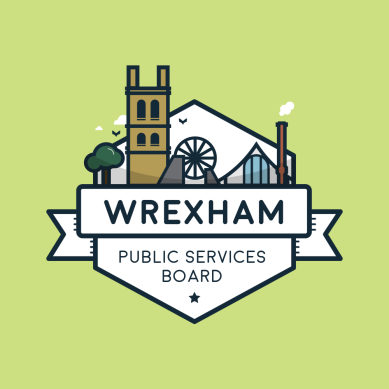 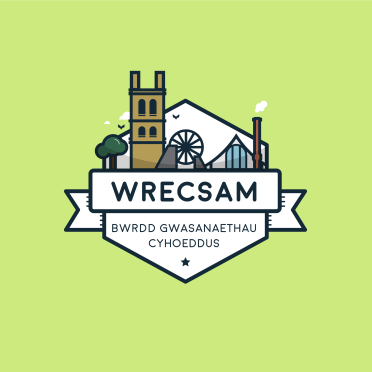 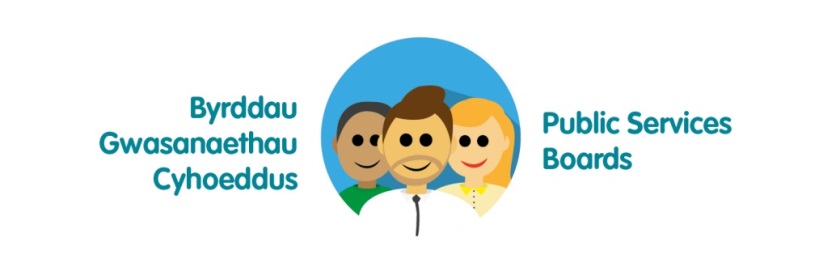 New Body: the PSB with collective duties:

www.wrexhampsb.org

Membership of the PSB:
Statutory: WCBC, BCUHB, NRW and NWFRS
Invited: North Wales Police, PCC, WG, Probation, AVOW
Other: Coleg Cambria, Glyndwr University 


To improve the well-being of its area by:
Undertaking a well being assessment for Wrexham (By March 2017)
Agree a well being plan for Wrexham (By March 2018)
Publish an annual report on (ongoing from March 2019)
[Speaker Notes: An additional collective duty for the newly formed PSBs]
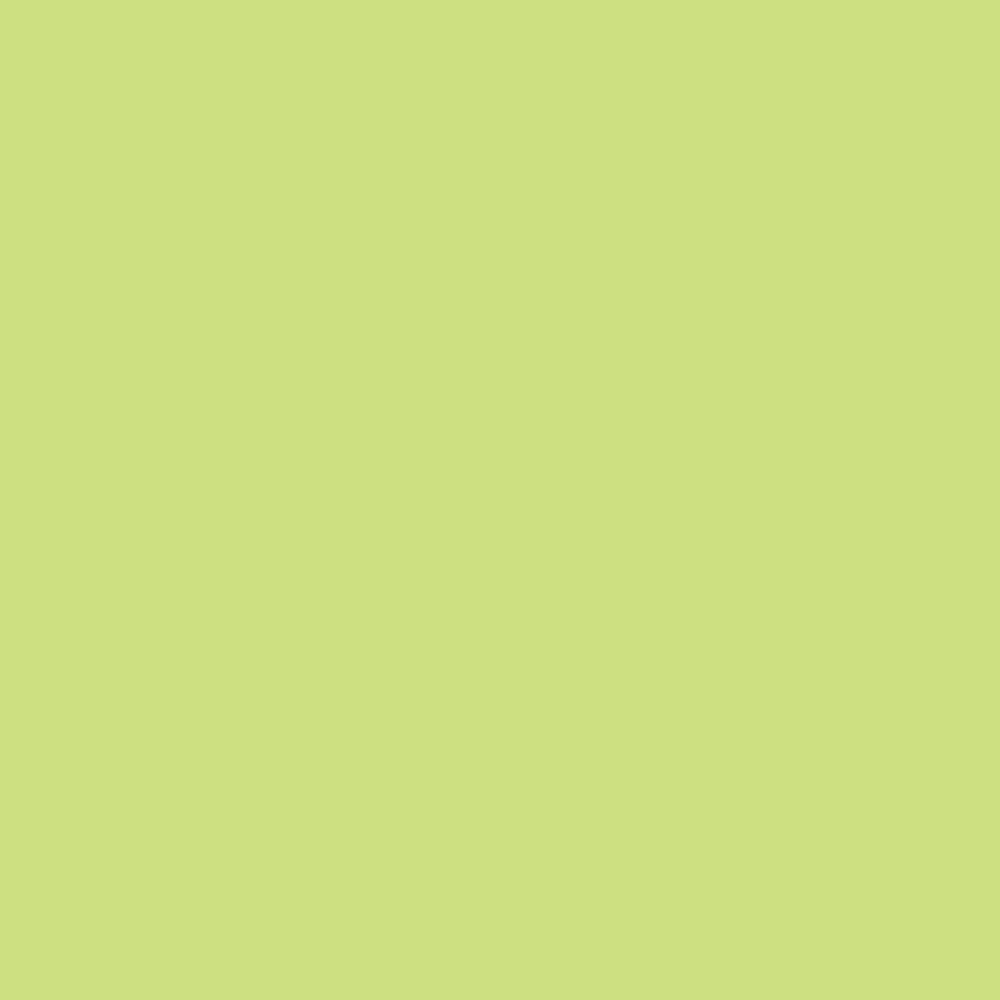 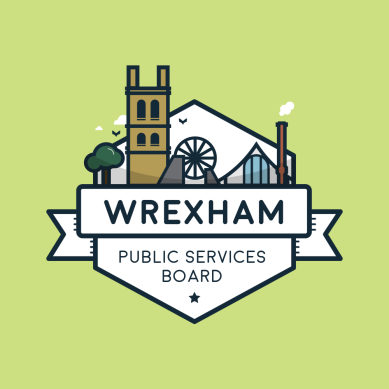 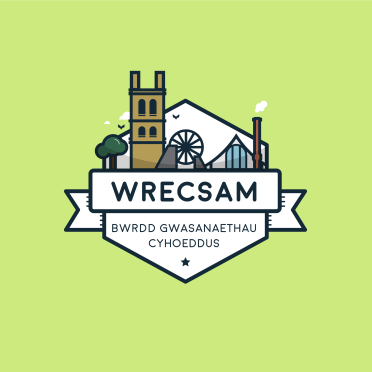 Guidance for Community Councils from the Well Being of Future Generations (Wales) Act
SPSF 4: Collective Role (Community Councils)

Are you a Community Council with a gross income or expenditure of £200k or more for the 3 financial years 2015/16, 2016/17, 2017/18? 

If yes: take reasonable steps towards meeting the objectives of Wrexham’s well being plan (to be published in March 2018) and publish an annual report (from March 2019) detailing progress

If no: still able to follow guidance for larger community councils but on a voluntary basis

PSB to encourage all community councils to get involved

Scrutiny request, Community Council rep on the PSB
[Speaker Notes: Several supporting statutory guidance on WBFG act including (1) above

In Wrexham over £200k  - you will need to check this yourself if you think you maybe close to this level: Caia, Rhos and possibly Gwersyllt

All to get involved, clearly key stakeholders.

Would CC like to have a representative member on the PSB?]
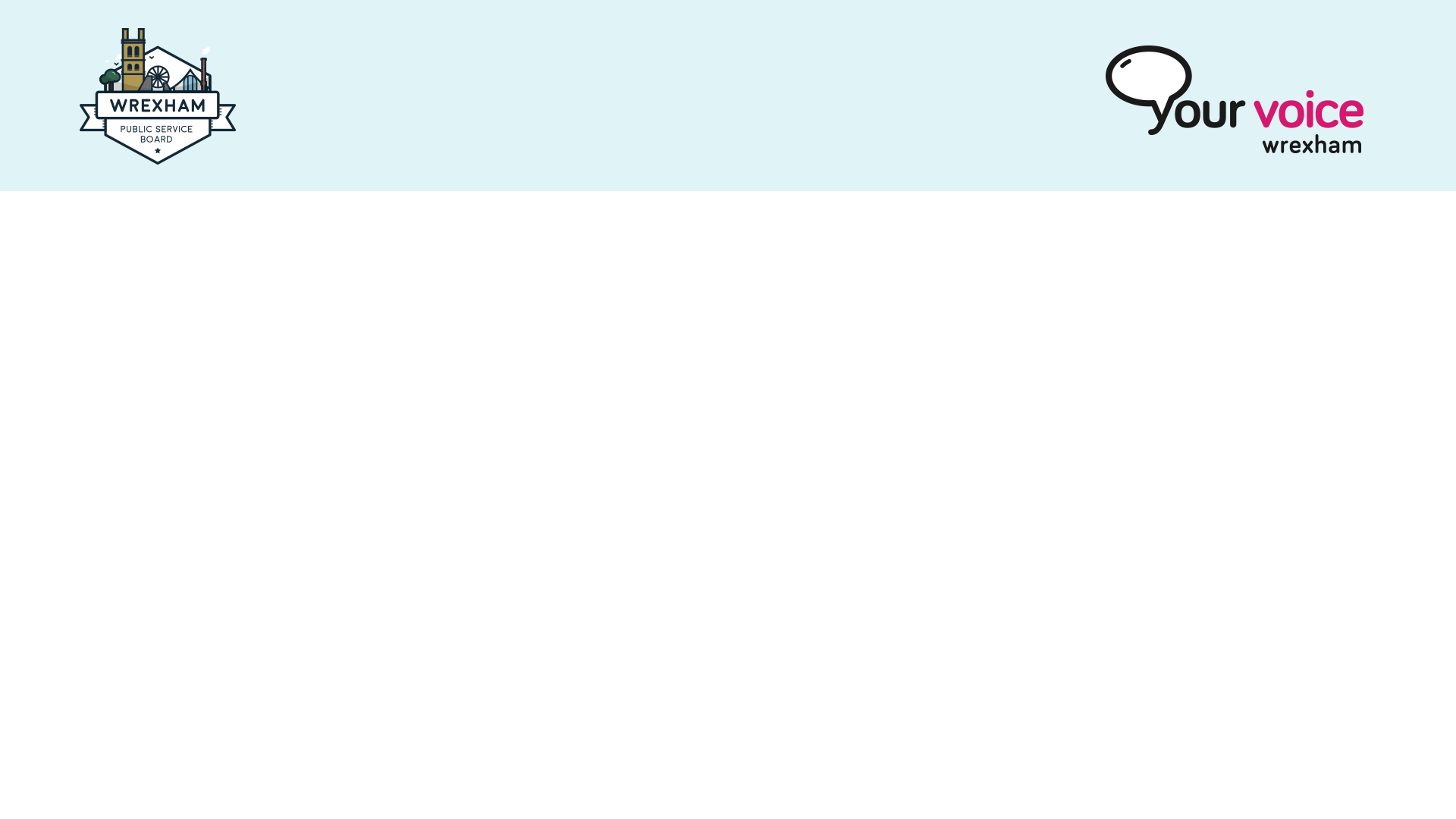 ‘The Wrexham We Want’
Phase 1 – to gather information about the things that matter to local people and ways to address them to feed into the draft assessment
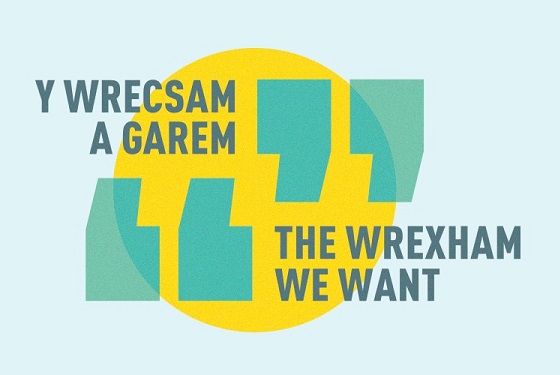 9th September to 24th October 2016
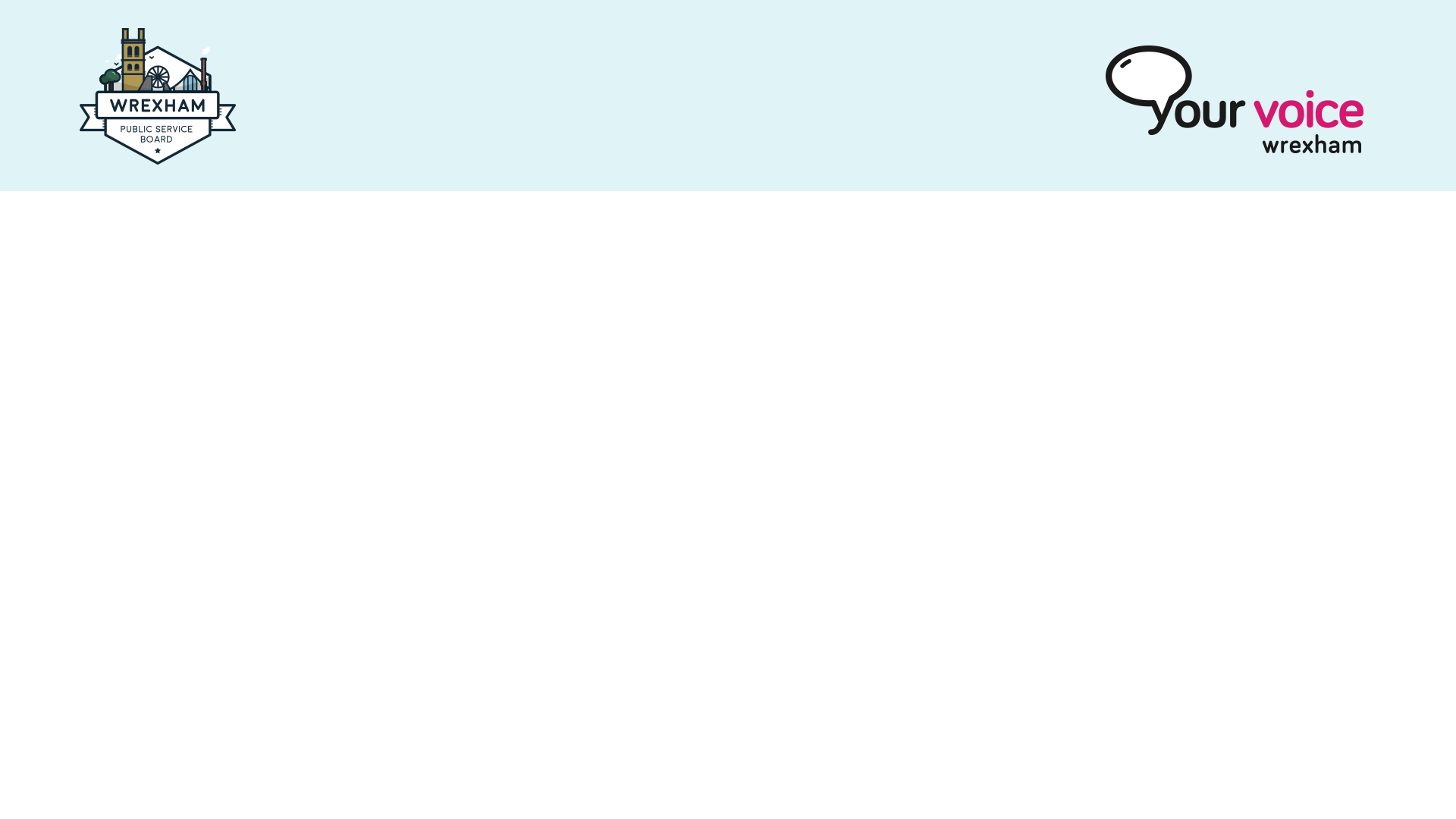 Purpose…
Baseline performance against well-being goals
Baseline performance against ways of working
Find out peoples’ future aspirations for Wrexham
Identify what organisations need to do to make them a reality
Explore what communities can contribute to make them a reality
Explore what the term community means to people
Explore which communities people feel they belong to
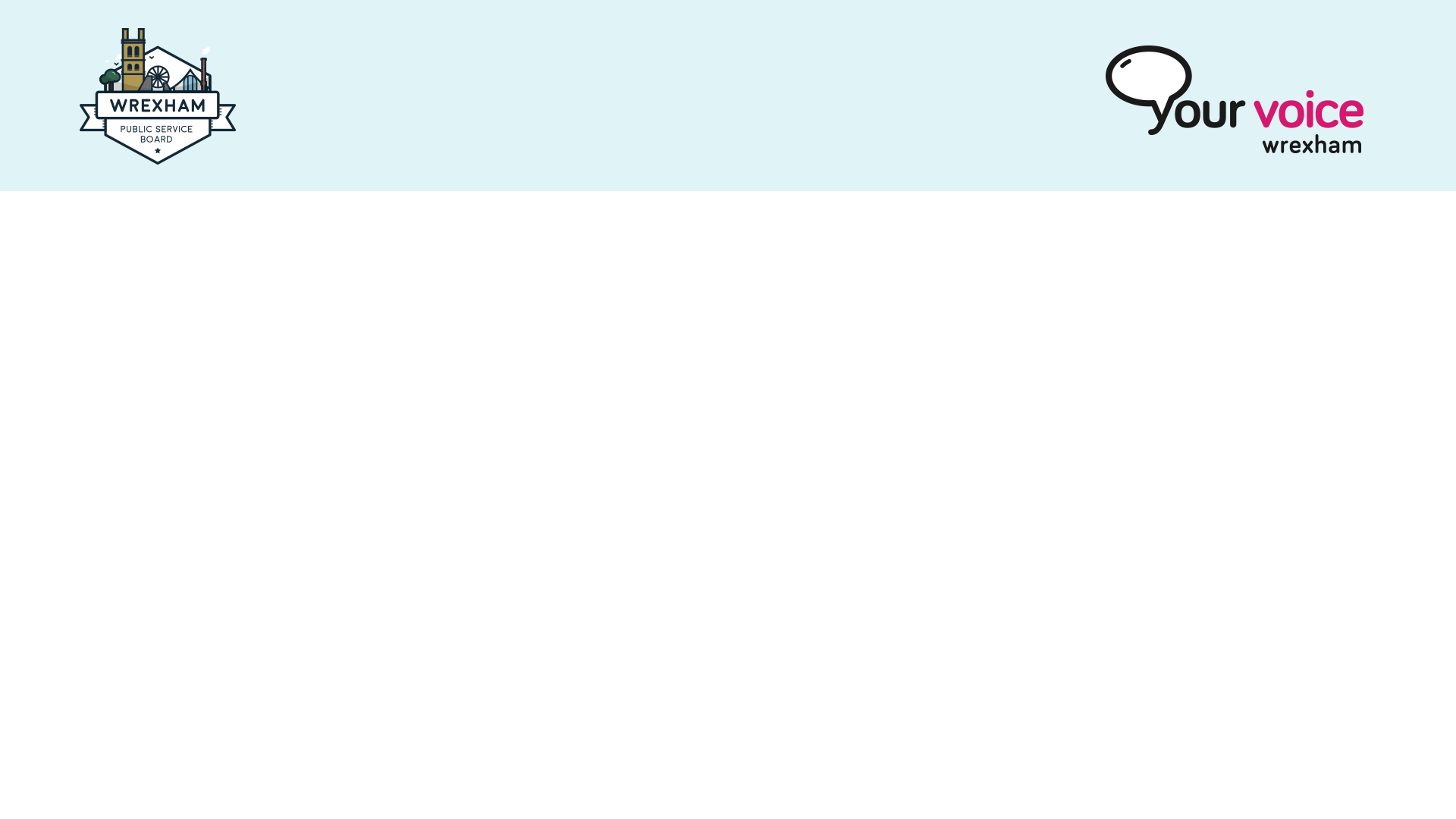 Methods…
‘Wrexham We Want’ webpage 
Social media, press and direct messaging
Single question – ‘What do you want Wrexham to be?…’
Detailed online and paper survey
Town centre market stalls
Focus groups covering all protected characteristics
Professional stakeholders workshop
Wrexham County Borough Councillors workshop
Young people’s participatory research project
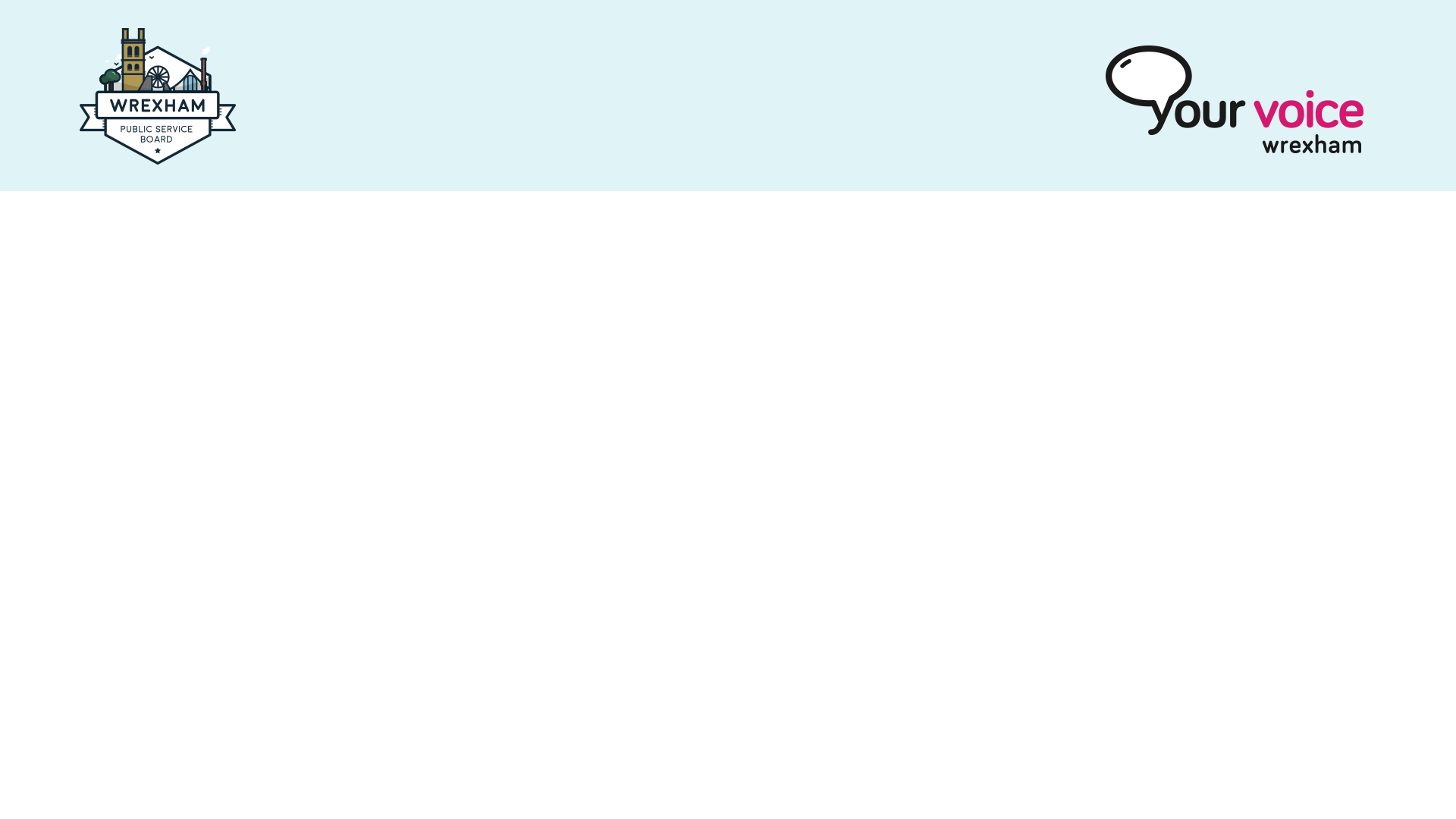 All Partners Involved…
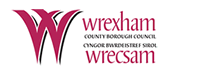 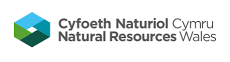 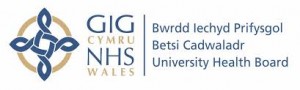 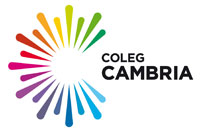 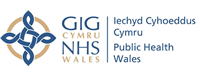 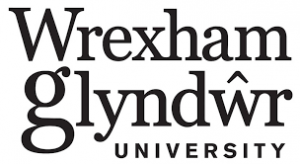 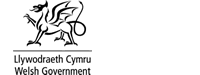 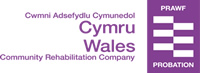 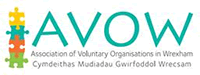 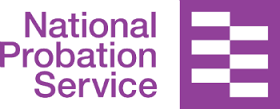 …actively supporting carrying out the consultation
[Speaker Notes: While the Council agreed to lead on the consultation methods outlined on the previous slide
All partners agreed to actively participate in supporting carrying out the consultaion to maximise it’s success
This included…
Promoting and distributing the survey as widely as possible to ensure a good response rate
Carrying out workshops and focus groups where more appropriate to ensure effective engagement with all service users]
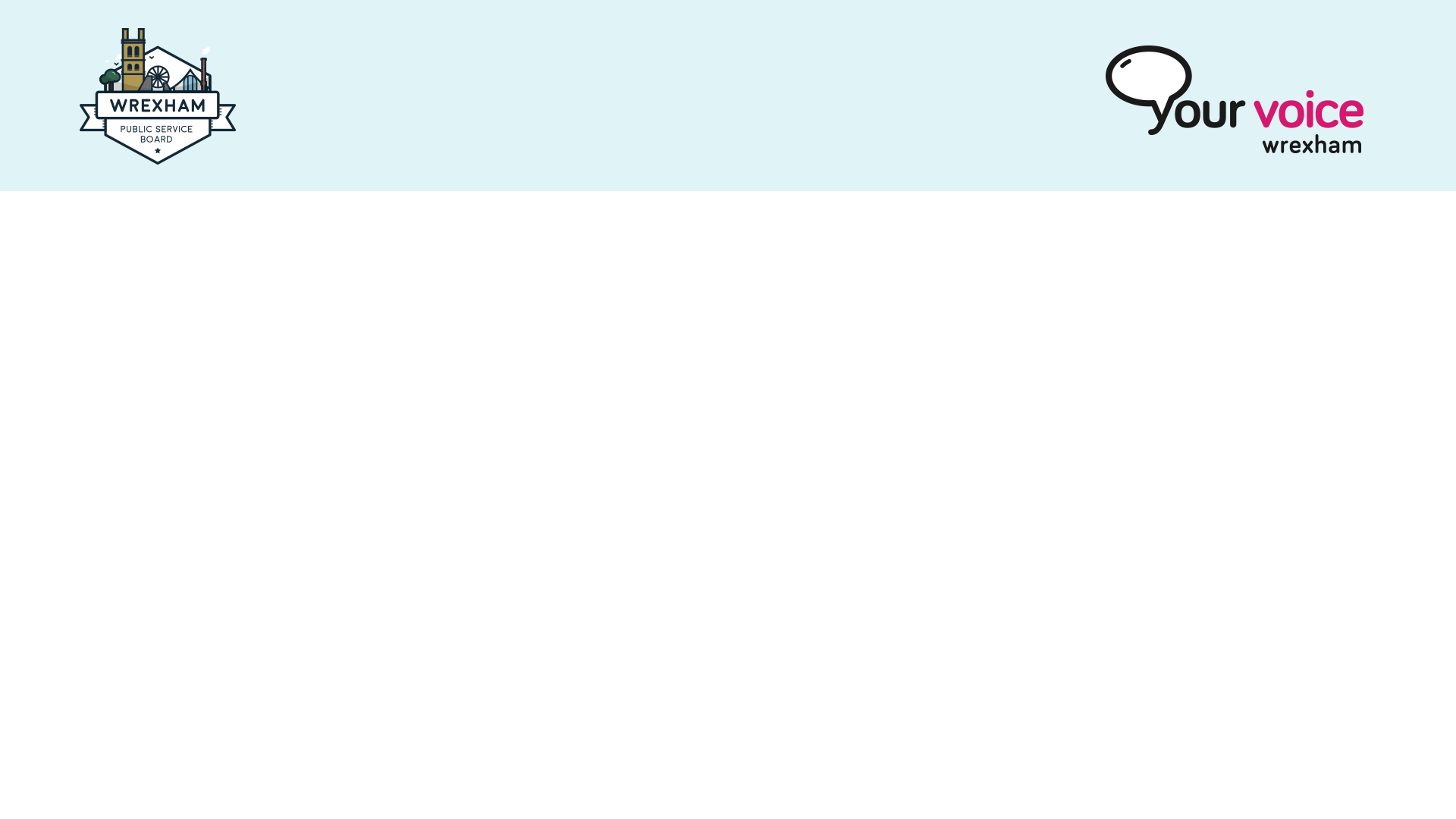 Response…
900 people took part in total
Single question – 217 respondents
Detailed survey – 354 responses
Market stalls – 96 attendees
Focus groups – 175 participants
Stakeholder workshop – 33 attendees
Member workshop – 26 attendees
[Speaker Notes: 900 people took part – does sound pretty impressive at first
But - when you break it down (see slide)
And also reflect on the results on the consultation, which we will come to next…
If I’m honest I don’t think we maximised the opportunity this consultation offered - to engage with the wide range of service users across all partners]
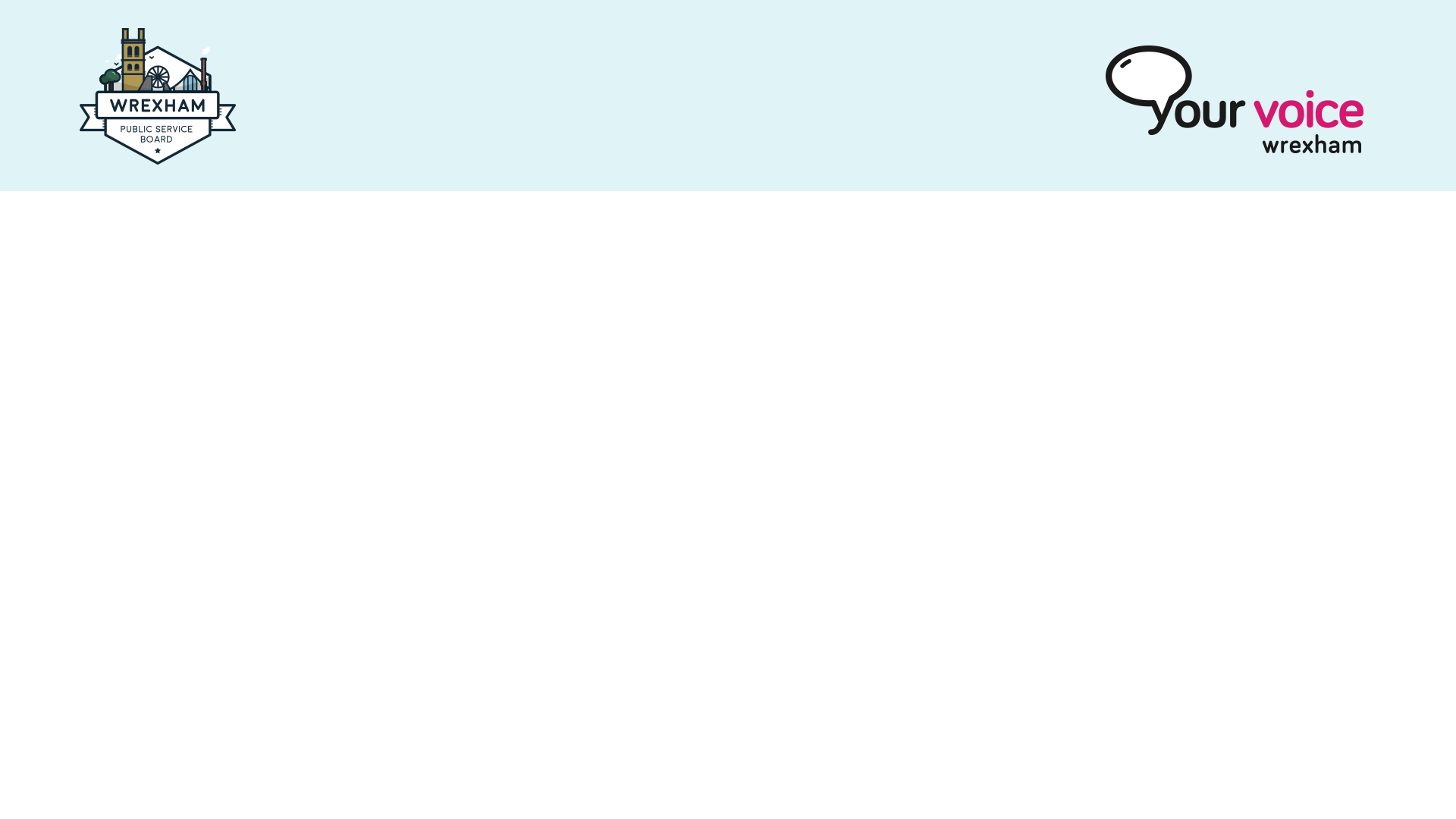 Results Well-Being Goals…
[Speaker Notes: Respondents were asked to say how strongly they agree Wrexham is a place that reflects each of the well-being goals on a scale 1 to 10, where 1 is SD and 10 is SA
Baseline current position, to see where need to focus greatest effort across the plan, measure and monitor changes in perceived performance overtime
Respondents feel Wrexham still has a long way to go to achieve each of the well-being goals
‘Being a globally responsive place’ – goal furthest from achieving
‘Having a vibrant culture’ – goal closest to achieving
But – still low agreement score overall
Where scores are particularly close, the margin of error means the rank order of goals could vary slightly]
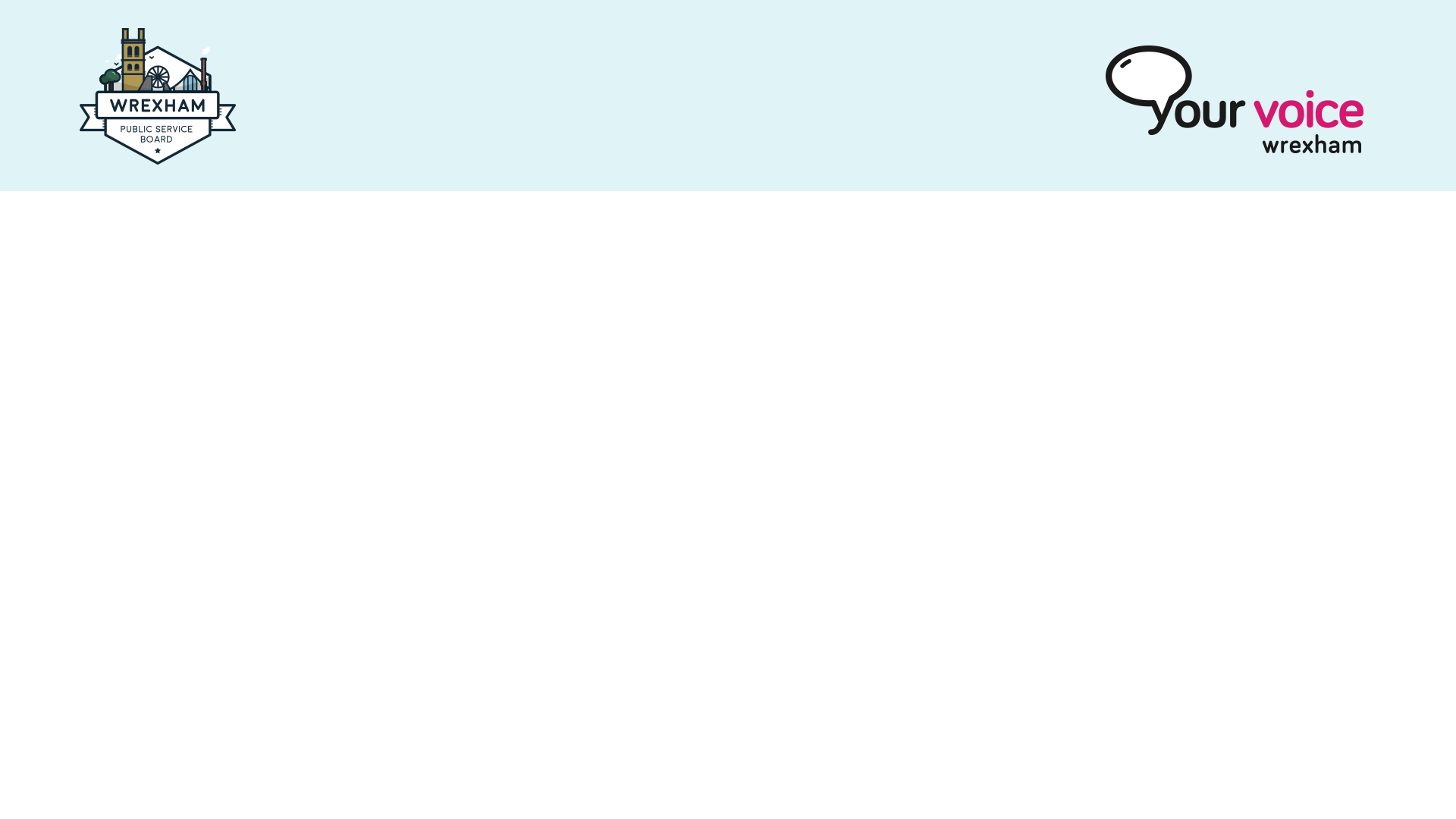 Results Ways of Working…
[Speaker Notes: Respondents asked to say how strongly they agree that Wrexham public services practice each of the ways of working on a scale 1 to 10, where 1 is SD and 10 is SA
Baseline current position, to see where need to focus greatest effort across the plan, measure and monitor changes in perceived performance overtime
Respondents feel Wrexham still has a long way to go to achieve each of the ways of working
‘Prevention’ – way of working furthest from achieving
‘Integration and Collaboration’ – way of working closest to achieving
But – still low agreement score overall
Where scores are particularly close, the margin of error means the rank order of goals could vary slightly]
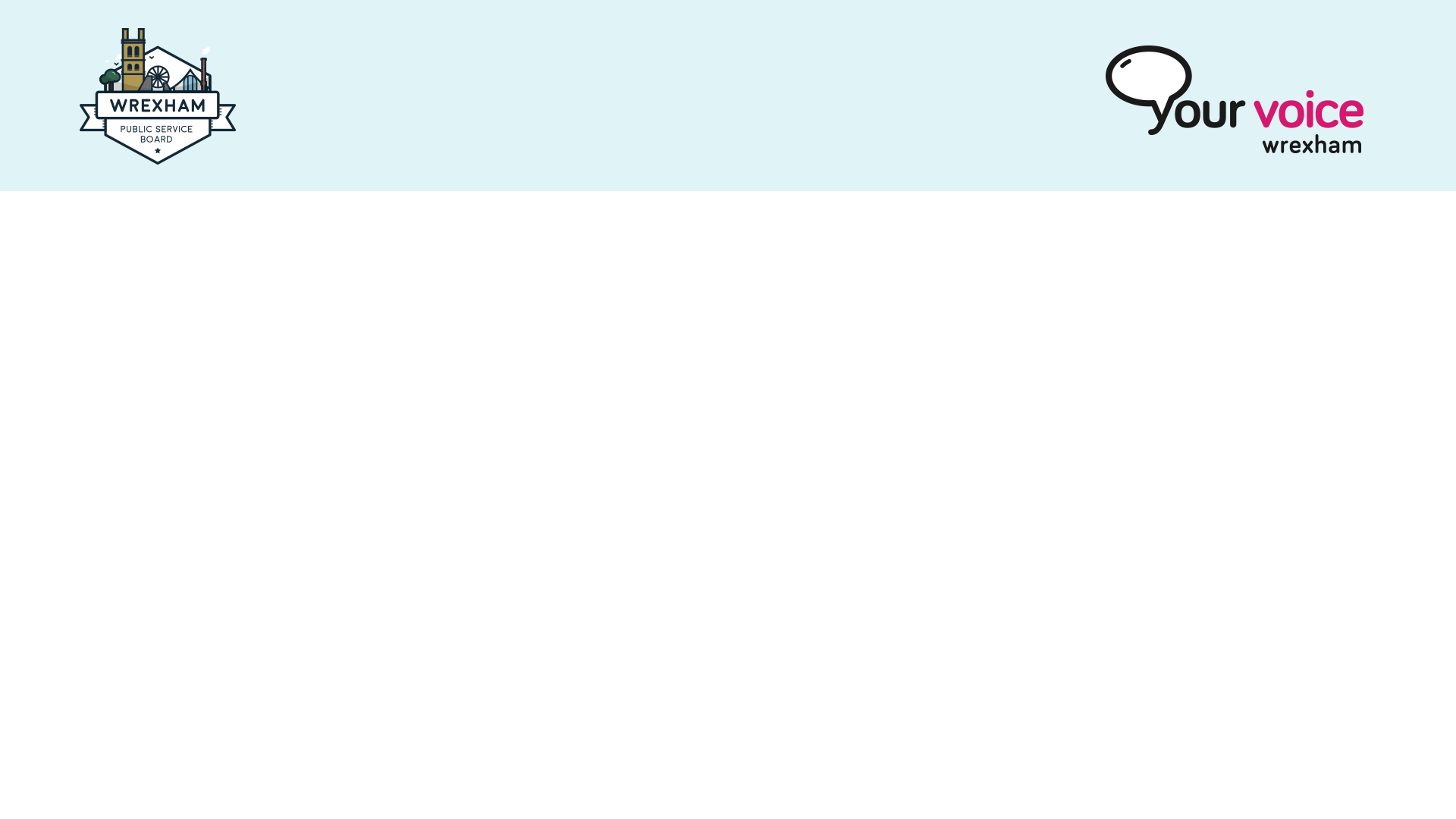 Results Aspirations…
[Speaker Notes: Respondents were asked ‘What would make Wrexham a better place for future generations?’
Analysed all the feedback to identify the main themes relating to respondents future aspirations for Wrexham
Over 44 themes identified in total – appendix 2
Table highlights those that came out as top priorities overall…]
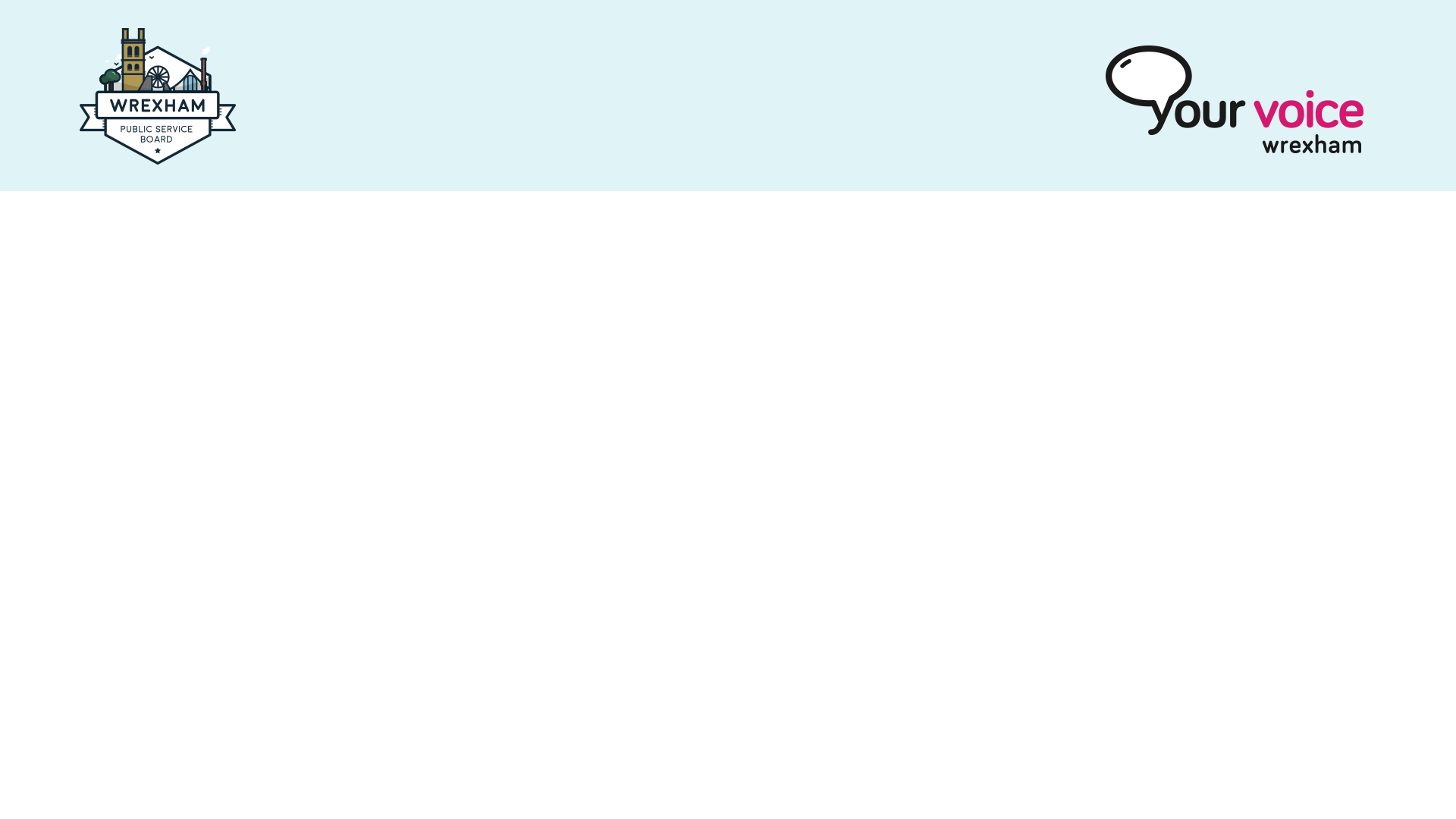 Thriving Town Centre…
Improvements needed:
Regenerating and revitalising the old town-centre; Reducing the number of empty shops; Improving the quality and variety of shops; Having a more mixed economy; Improving the town-centre layout 

Barriers identified:
Poor Planning; Lack of vision: Not listening to public opinion; High business rates; Shop landlords; Poor town image; Lack of money to invest; People favouring neighbouring towns 

PSB solutions suggested:
Reduce business rates and rents; Encourage large shops back to town centre; Make Eagles Meadow an entertainments complex; Listen to and work with local people, Have more police presence; Learn from other small towns

Community solutions suggested:
Very few felt there was anything they could do to contribute, however some suggested continuing to visit the town and support the shops and events, and others wanted to get involved in improving the town
[Speaker Notes: For each of these top priority aspirations, within the report you will find a breakdown of the improvements needed, barriers to improvement and suggested PSB and community solutions identified in relation to each theme, alongside any key issues for people with specific characteristics
We now need to continue this piece of work for each of the 44 aspiration themes identified
But if we take the thriving town centre as an example…
Thriving Town Centre theme was a key priority for the disability focus group, carers focus group, Portuguese focus group and at the stakeholder event it was a key priority for community councillors and the town centre forum]
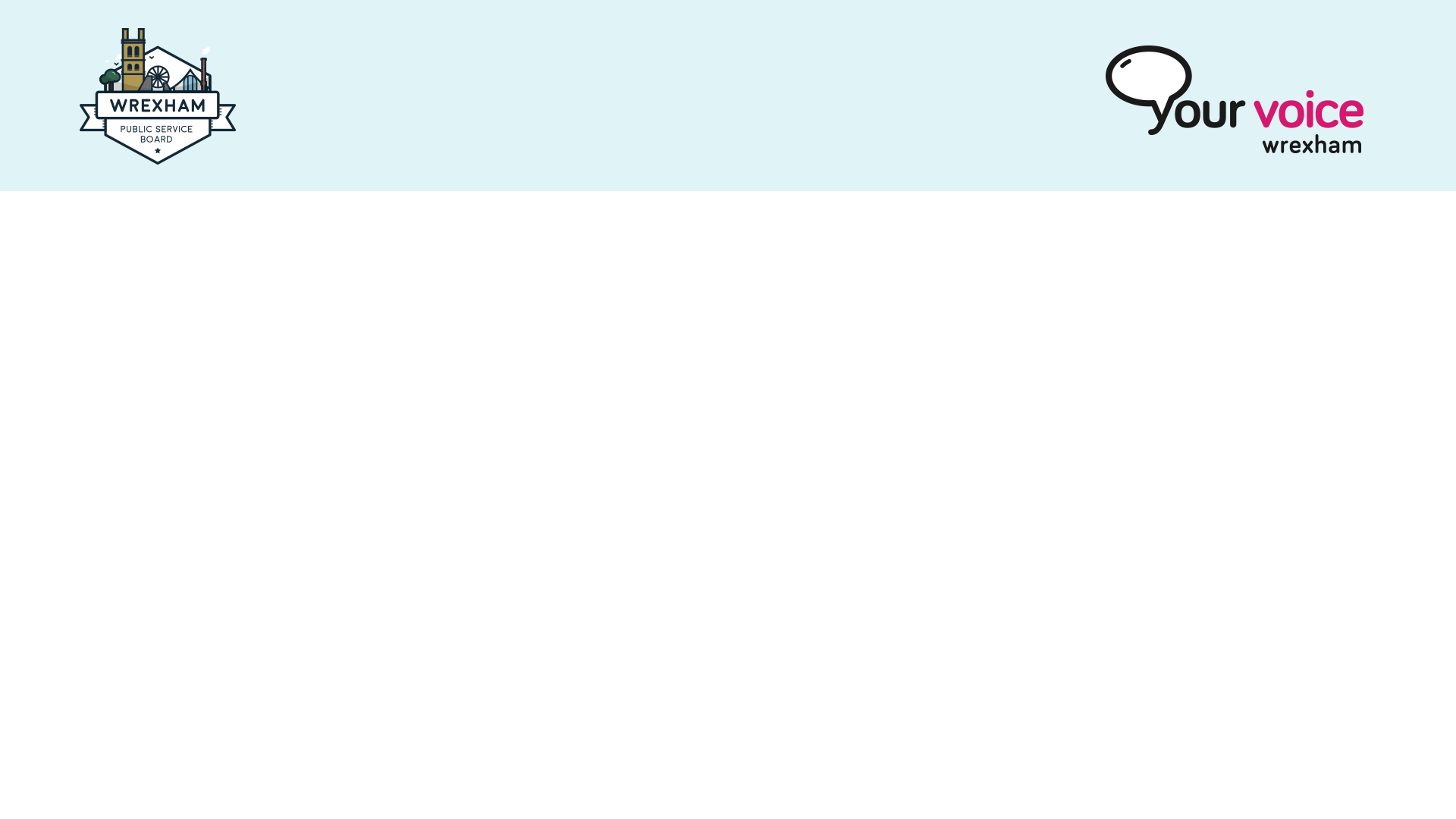 Results ‘Community’…
A community could be:
A collective of people
Where you live
It encompasses:
Coming together and getting involved
Helping, supporting, caring
Being diverse, inclusive, harmonious
Being friendly, neighbourly, socialising
It has a purpose:
Sharing common interests
Improving something
Sharing values and beliefs
Sharing common goals
[Speaker Notes: Interestingly one of the strong messages from the aspirations element of the consultation was that responses to the ‘what could you or your community contribute to make this a reality’ question were noticeably lacking
So it became really interesting when we started looking at the responses to the community element of the consultation, as when we asked people what the term community meant to them, in stark contrast, not only were there far more responses, but the content of those responses was really quite passionate
People want to feel part of a community, not only do they want to feel a sense of community spirit, but they want to feel empowered to pull together and make a difference
When asked what the term community meant it could be either… 
It encompassed…
And importantly it was about having a sense of purpose…

When asked which communities people felt they belonged interesting to their majority named their village, with some saying Wrexham or their immediate neighbourhood
However a large number also said they didn’t feel they belonged to any community and they felt that the sense of community had been lost
Important message to take forward for the Wrexham Plan when you consider that community involvement is such a key part of the Act]
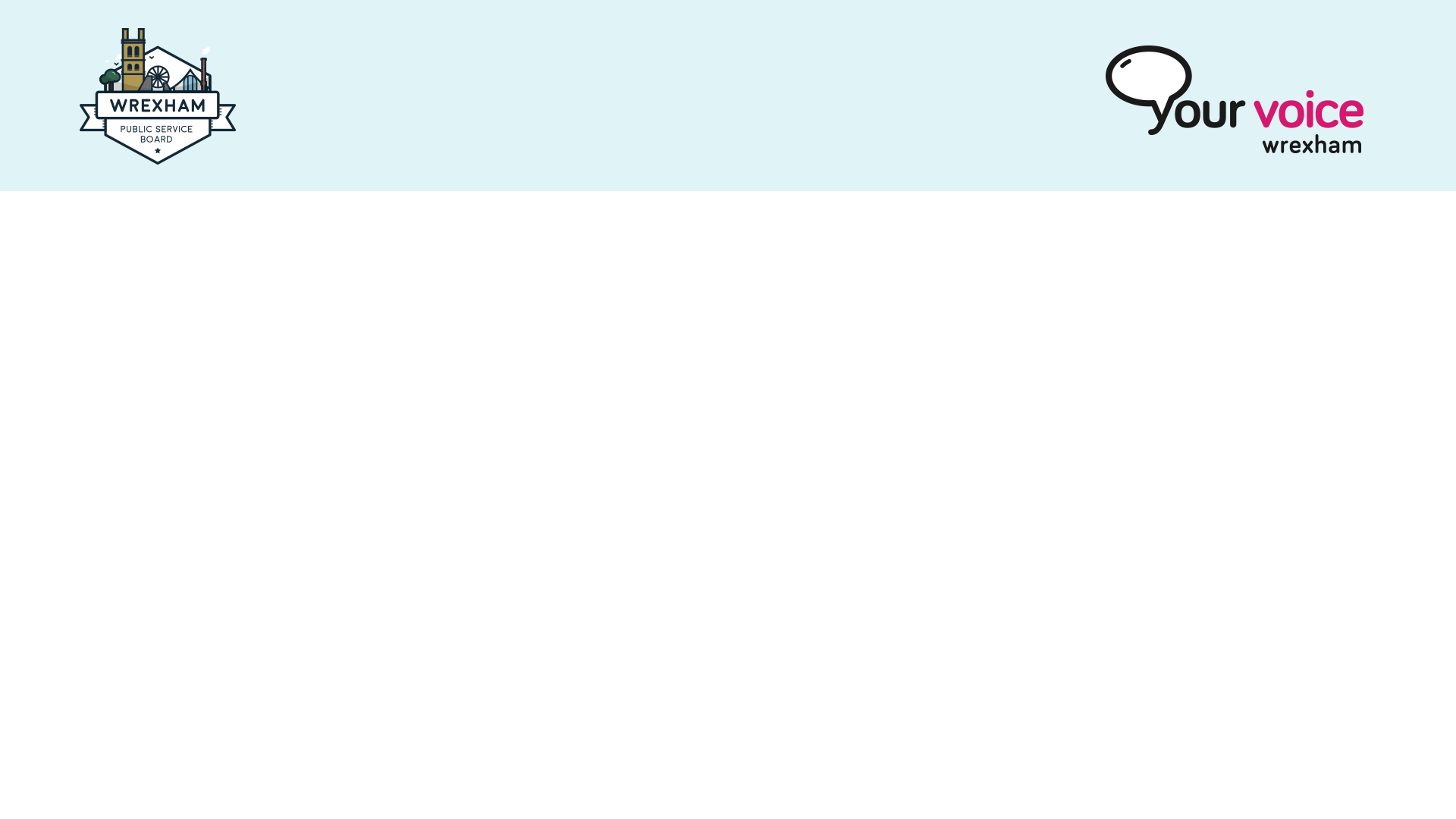 Next Steps…
Dec 2016
Combine Phase 1 consultation findings with the Conwy data report to produce a rounded ‘draft’ well-being assessment
Jan to March 2017
Phase 2 consultaion – to gather feedback on the ‘draft’ well-being assessment
Further detailed analysis of Phase 1 findings to feed into the ‘final’ well-being assessment
Young peoples’ participatory research project to feed into ‘final’ well-being assessment
Identify significant, relevant PSB partner consultation findings, to feed into the ‘final’ well-being assessment, in order to highlight what matters to ALL service users
April to Aug 2017 
Identify long list of priorities for the ‘draft’ well-being plan
Phase 3 consultation – to gather feedback on the long list of priorities
Sept 2017 to Feb 2018
Prepare ‘draft’ well-being plan
Phase 4 consultation – gather feedback on the ‘draft’ well-being plan (12 weeks)
March 2018 onwards
Publish ‘final’ well-being plan
Ongoing community ‘involvement’ in delivery plan
Ongoing community ‘involvement’ in monitoring and evaluation of plan